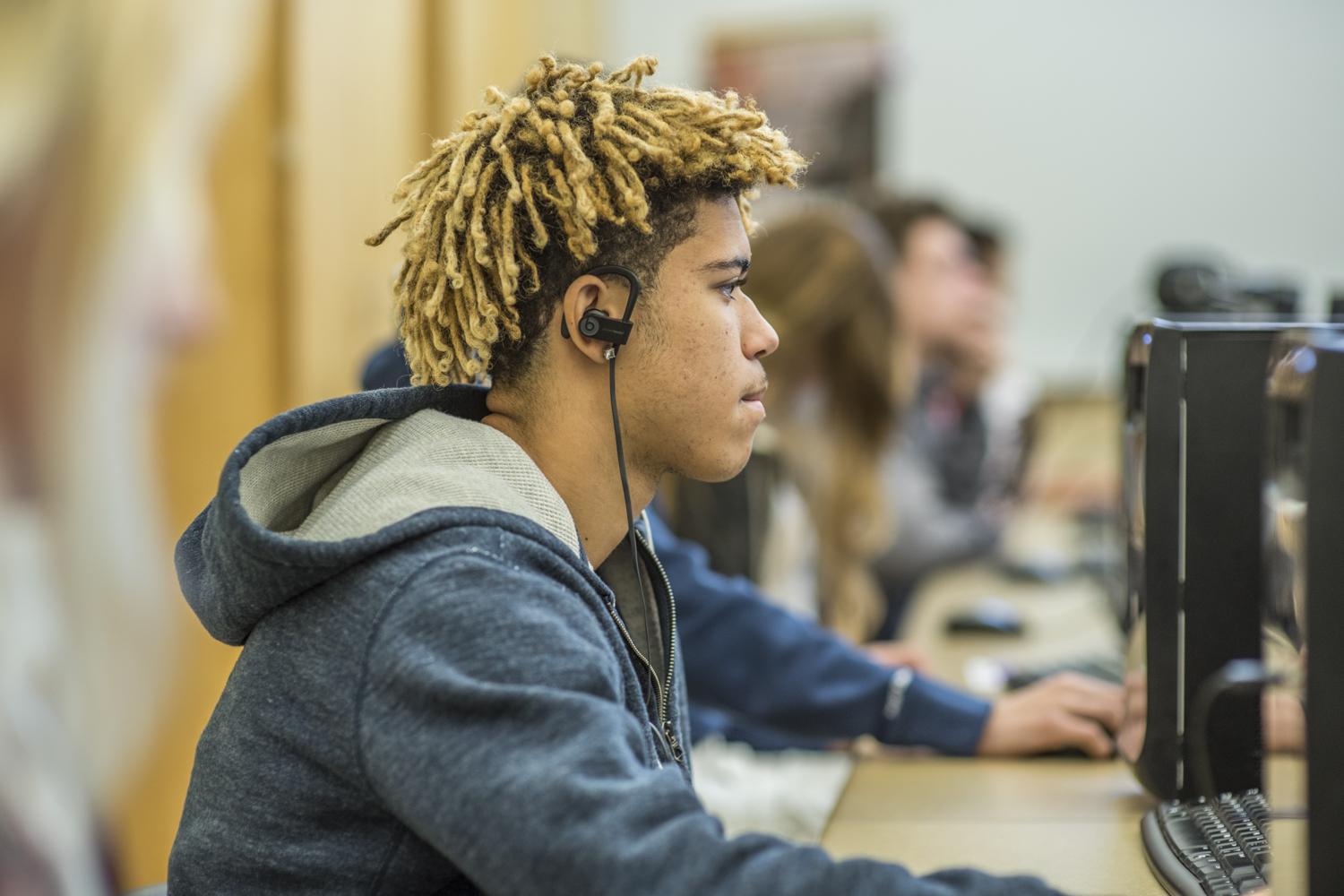 WHAT IS FAFSA?
Date here
FAFSA: WHAT, WHY, WHEN, 
AND HOW?
What Road Are You On?
[Speaker Notes: Career Activity: FAFSA: WHAT, WHY, WHEN, AND HOW? 

Activity Summary: This lesson will help students become more familiar with the basics of the FAFSA and how to complete the FAFSA.
Learning Plan Activity: 11th Grade: What is FAFSA?; 12th grade: Completing the FAFSA 
Estimated Time: 25-45 minutes (2 Parts- 11th grade and 12th grade)

Learning Outcomes:  Students will become knowledgeable of when, how, and why the FAFSA should be filled out and what may be available to them for aid for college or trade school.

Materials Needed:  Powerpoint, Handout*, Pen, (Computer for 12th grade if starting FAFSA)
*Handout Pages 1-2 are meant for 11th grade and Pages 1-3 are meant for 12th grade.]
“GOALS ARE DREAMS WITH DEADLINES.”
DIANA SHARF HUNT
[Speaker Notes: Academic Vocabulary 
FAFSA: (Free Application For Student Aid): A federal government form that a student may fill out starting every October to apply for financial aid (for the following year).  A student could be offered grants, loans, or work study based off of the student’s parent/guardian and student income.
Grant Aid (free aid): Money offered to a student from the Government based on your FAFSA that will not have to be paid back.
Student Loan (aid you pay back): Money granted by the Government that accrues interest that has to be paid back
Work Study (aid you earn): Money available for specific jobs on a college campus that could be offered to a student pending the process of the student’s FAFSA.
SAR (Student Aid Report): A report a student has available online after the student’s FAFSA has been processed
EFC (Estimated Family Contribution): A monetary figure schools use to determine how much aid a student is eligible for]
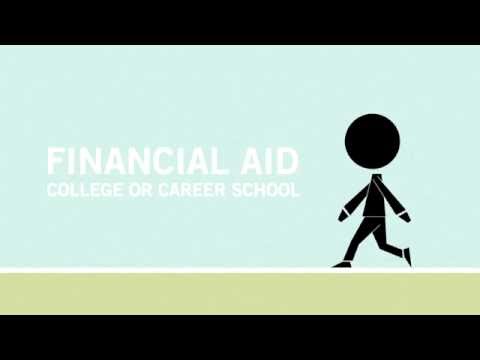 WHAT IS FAFSA?
FREE APPLICATION FOR FEDERAL STUDENT AID
A free application a student fills out to apply for financial aid for college or careers schools through the government. 
Based solely off of Parent and Student income from the previous year. 
Takes about 30 minutes to complete if you have the needed documents ready!
[Speaker Notes: Introduction: [Use Powerpoint] Have students complete the handout_What is FAFSA? while you are presenting (OR use as pre/post assessment ). Play Video: FAFSA Overview (~2.5 minutes) 
You’ve probably heard your counselor or other adults talk about THE FAFSA®. FAFSA stands for Free Application for Federal Student Aid, which is the form students complete to apply for federal grants, work-study, and loans to help pay for college and training. It’s also used by states and schools to determine your eligibility for scholarships. This important document will help you determine what your out-of-pocket expenses will be for completing your certificate or degree program.]
Loans: Aid you repay
Subsidized vs unsubsidized
Private vs federal 
Grants and Scholarships: Gift aid (Don’t repay)
Grants are provided through FAFSA and are income based
Scholarships are not provided through FAFSA, but some may require the FAFSA be completed in order to be eligible
Federal Work Study: Aid you earn
Part-time job allowing students to earn money to help pay education expenses. 
On or off campus jobs that work around your class schedule
TYPES OF FINANCIAL AID
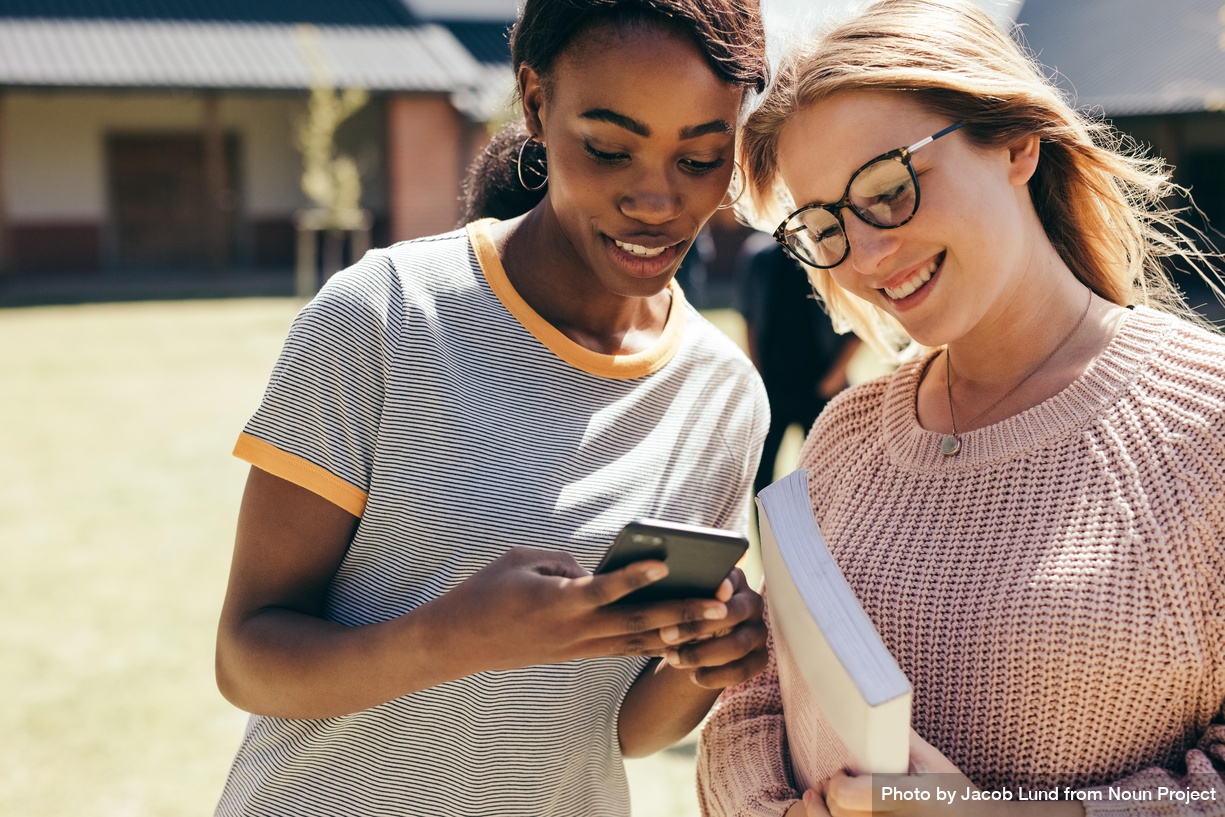 [Speaker Notes: Types of Financial Aid:
Loans
Before you take out a loan, it’s important to understand that a loan is a legal obligation that makes you responsible for repaying the amount you borrow with interest. Even though you don’t have to begin repaying your federal student loans right away, you shouldn’t wait to understand your responsibilities as a borrower. 
Direct Subsidized Loans are loans made to eligible undergraduate students who demonstrate financial need to help cover the costs of higher education at a college or career school. Interest does not start building until after the grace period. 
Direct Unsubsidized Loans are loans made to eligible undergraduate, graduate, and professional students, but eligibility is not based on financial need. Interest starts building when you borrow the loan.
Federal student loans and federal parent loans: These loans are funded by the federal government.
Private student loans: These loans are non federal loans, made by a lender such as a bank, credit union, state agency, or a school. Private student loans are generally more expensive than federal student loans.
Grants and Scholarships: Gift aid (Don’t repay)
Grants are provided through FAFSA and are income based
Scholarships are not provided through FAFSA, but some may require the FAFSA be completed in order to be eligible
Federal Work Study: Aid you earn
Part-time job allowing students to earn money to help pay education expenses. 
On or off campus jobs that work around your class schedule]
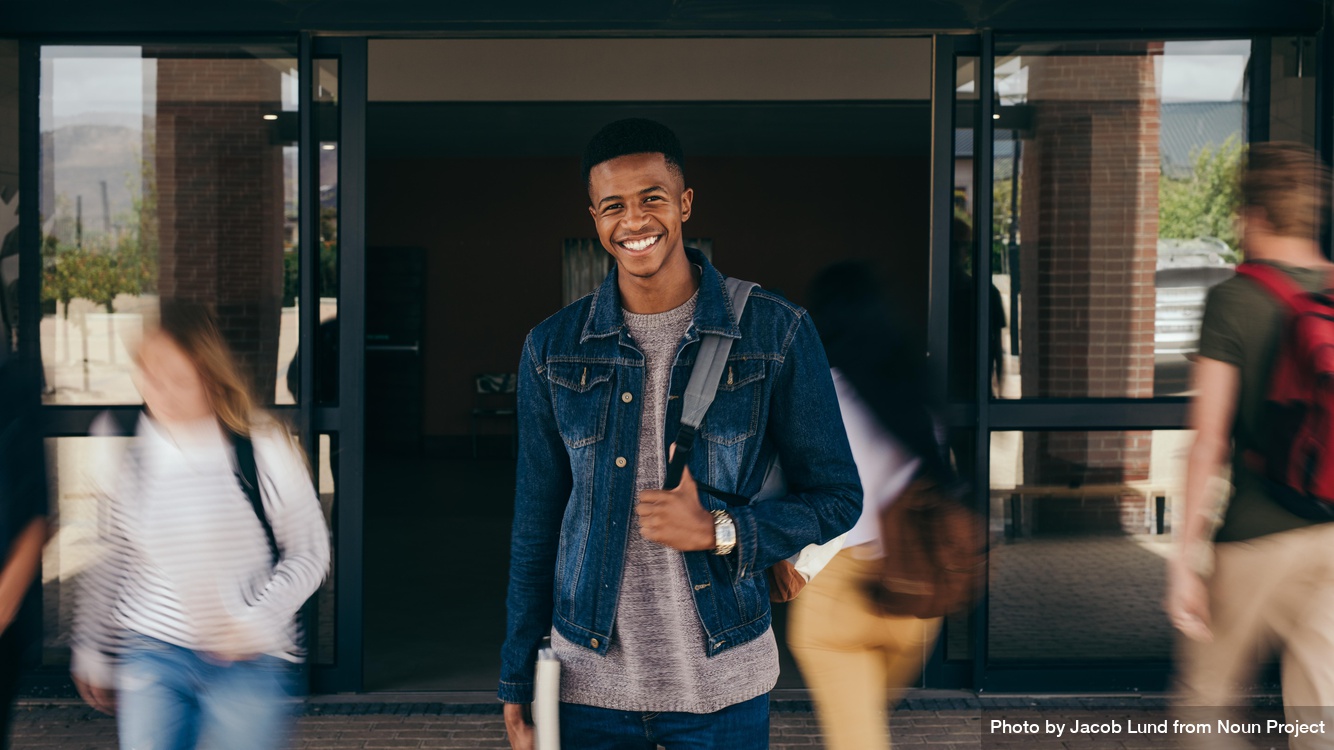 WHO SHOULD FILL OUT THE FAFSA? 
EVERY SENIOR!
College or Trade School students must complete the FAFSA each year you are enrolled

WHEN DO YOU FILL OUT THE FAFSA? 
FAFSA opens October 1st every year
 First come, first serve on money so fill it out early!
WHO & WHEN SHOULD I FILL OUT THE FAFSA?
[Speaker Notes: Who & When should I fill out the FAFSA:
	Who should fill out the FAFSA
No matter how much money you or your parent’s make, every senior should complete the FAFSA because you never know what aid you may qualify for and just because you are awarded it, does not mean you have to accept the aid. A lot of scholarships require you to fill it out in order to be eligible.
You can complete the FAFSA, but you will need your parent/guardian’s assistance as they will have parts that they need to fill out. (You will each need to sign up for an FSA ID to be able to sign the FAFSA before you submit)
If you need extra help utilize family FAFSA nights, school counselors, and the financial aid resources at studentaid.gov
	When should I fill out the FAFSA?
FAFSA becomes available every October 1
As a Senior best to fill out in October (First come, First serve on money)
Need to fill it out starting every October as a college or trade school student]
WHAT DO I NEED? 
Parent & Student:
Create FSA ID  (StudentAid.GOV)
Federal Student Aid ID (FSA ID) is a secure username and password needed to sign your FAFSA
Need Social security numbers or Alien Registration # to create it
You will need this every year so write it down in a safe spot! 
Financial Information
Last year’s tax information and W-2s 
If you have a special circumstance, contact your counselor/career staff to get more help! (E.g. Not living with parents, financial difficulties not reflected on taxes such as divorce, loss of job, medical issues, OR if you are not a legalized citizen)

HOW TO FILL OUT THE FAFSA? 
Have your materials ready (Listed above)
Go to FAFSA.GOV
Utilize FAFSA nights for help OR Financial Aid Office Help
HOW TO FILL OUT THE FAFSA
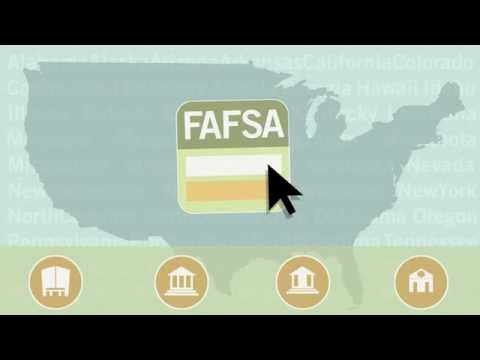 [Speaker Notes: How to fill out the FAFSA: (11th grade- end at this slide; 12th grade continue on)
Play Video: How to Fill out the FAFSA (~3 minutes)
WHAT DO I NEED? 
Parent & Students will BOTH need to create a FSA ID and have financial information (Previous year’s tax information and W-2s)ready when completing the FAFSA from their senior year. 
If you have a special circumstance, contact your counselor/career staff to get more help! (E.g. Not living with parents, financial difficulties not reflected on taxes such as divorce, loss of job, medical issues, OR if you are not a legalized citizen)
**Seniors continue on to Part 2**]
COMPLETING THE FAFSA
Date here
Date here
FAFSA HOW?
[Speaker Notes: For 12th grade]
Have your documents ready!
It should take around 30 minutes! You can save and return to the application if needed.
Follow these 8 steps to Completing the FAFSA Form

Create a StudentAid.gov account (FSA ID)
Skip if you and your parent have already done this!
Start the FAFSA form at fafsa.gov
Fill out the Student Demographics Section
List the schools to which you want your FAFSA information sent
You should add every school that you’re considering, even if you haven’t applied or been accepted yet.
Answer the dependency status questions
Fill out the Parent Demographics section
Supply your financial information
You may be able to use the IRS Data Retrieval Tool  that transfers your financial information from the IRS to the FAFSA.
Sign and submit your FAFSA form 
Use your FSA ID (Parent must use their own FSA ID)
THIS IS THE MOST IMPORTANT STEP!!
COMPLETING THE FAFSA FORM
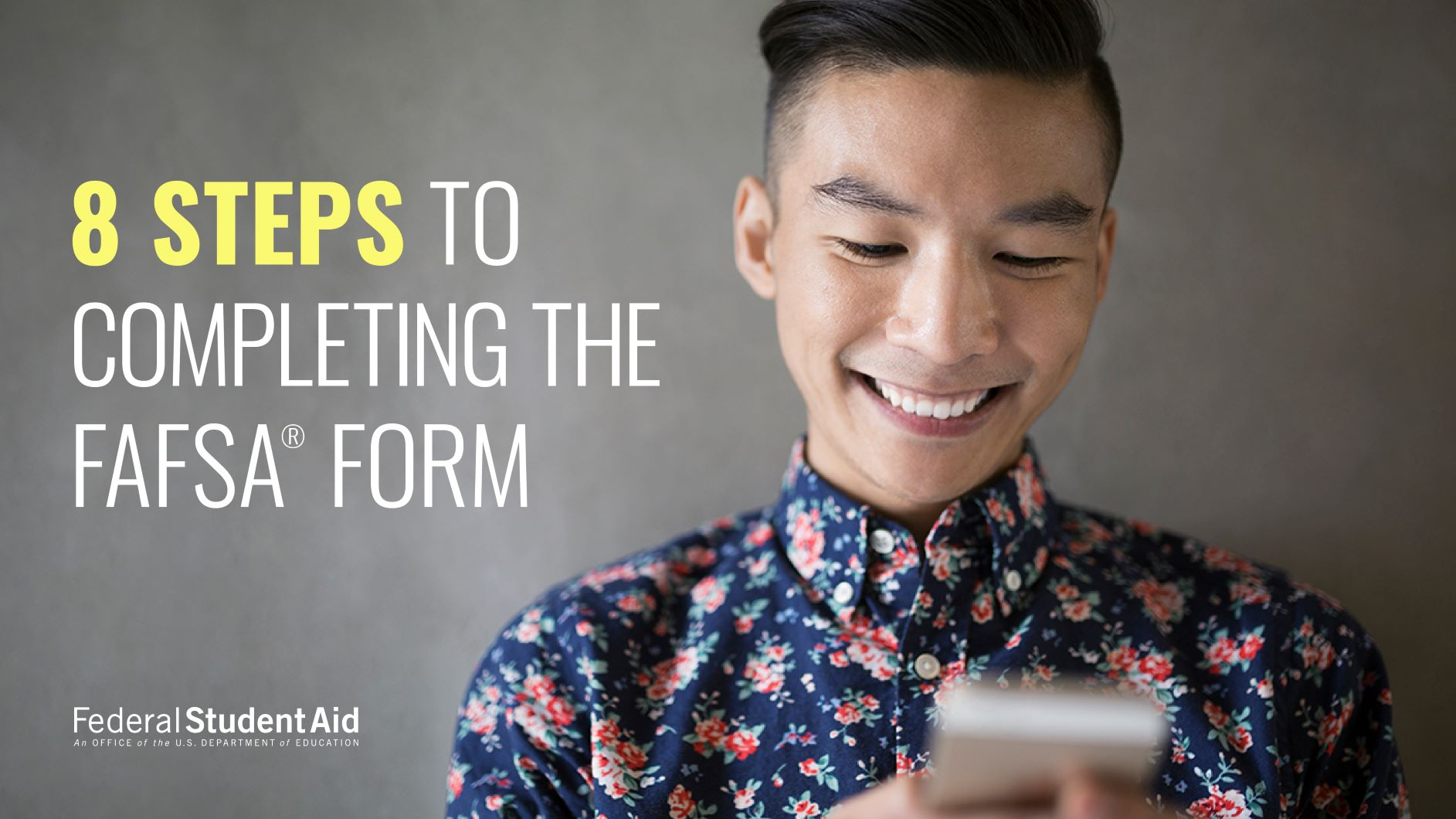 [Speaker Notes: Completing the FAFSA FORM: (Do with 12th grade)
Students could start the FAFSA form if they have time following the details steps located here: https://studentaid.gov/articles/steps-to-fafsa-form/ Or just walk through the steps so they can do it later]
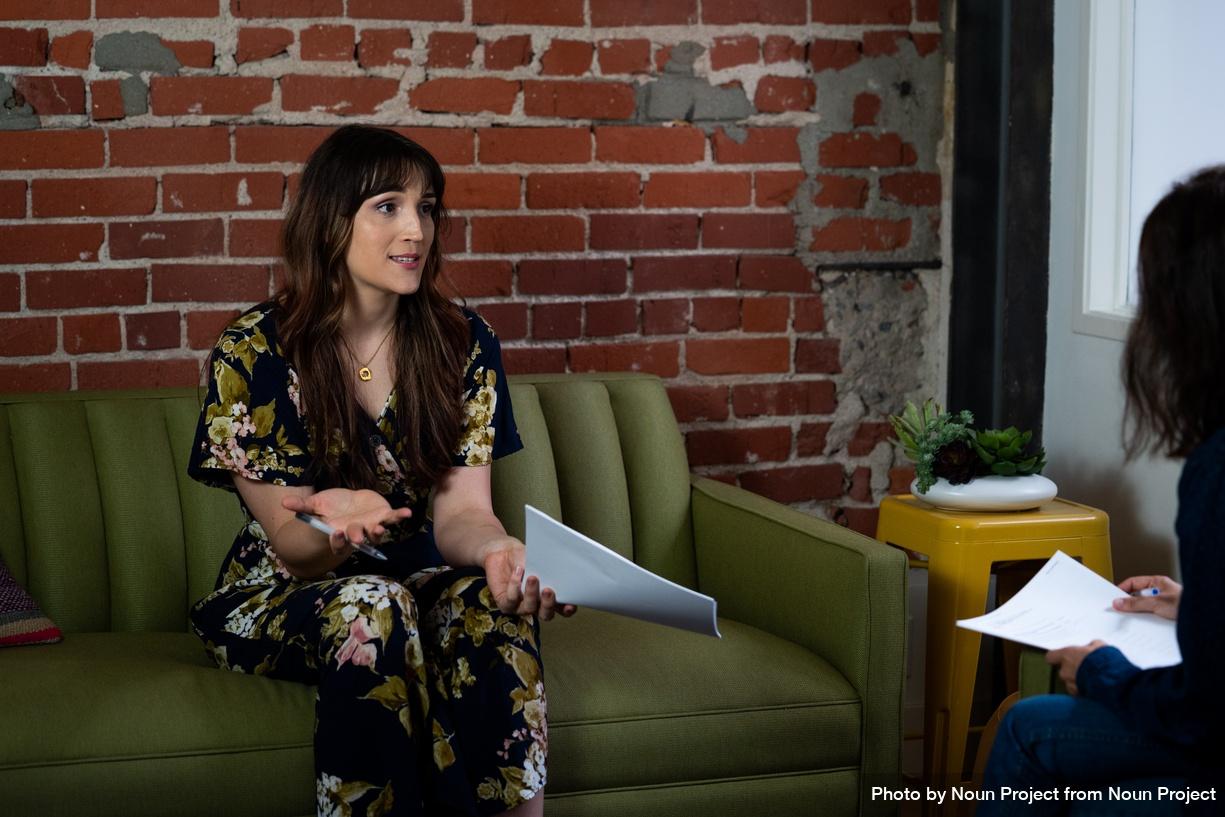 YOU WILL GET AN ELECTRONIC OF PAPER DOCUMENT STUDENT AID REPORT (SAR)
Summarizes the information you provided on your FAFSA form 
DOUBLE CHECK THAT IT’S CORRECT!
It includes your Expected Family Contribution (EFC), your estimated eligibility for federal student loans and grants.
ESTIMATED FAMILY CONTRIBUTION (EFC) 
 A number used to calculate how much financial aid you are eligible to receive based off or Parent/Student financial information from last year.
CALCULATING YOUR AID AMOUNT 
 College or career schools determine financial need by using this simple formula from FAFSA information:
Cost of Attendance (COA) - Expected Family Contribution (EFC) = Financial need
IT’S SUBMITTED, WHAT NOW?
[Speaker Notes: It’s Submitted, What now?
	Discuss with students what information the SAR (Student Aid Report) will provide and how the aid they will be award is based on the EFC (estimated family contribution) and the formula “Cost of Attendance (COA) - Expected Family Contribution (EFC) = Financial need” is used to determine the amount of grants, loans, or work study.

Closing: Today you have learned about the Free Application for Student Aid and what it can offer you if you take advantage of it in the near future.  Just remember every senior should fill out the FAFSA so he/she is aware of options available financially upon leaving high school.]